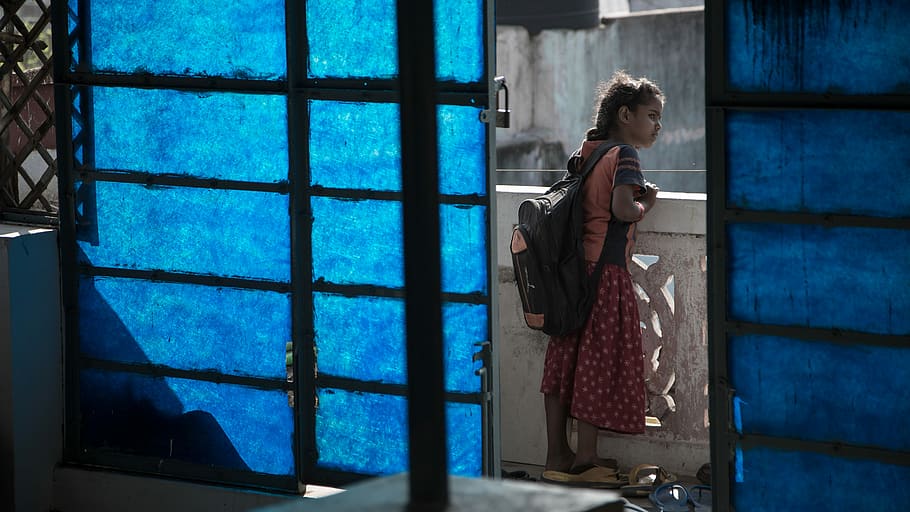 Missing School: Adolescent Girls Marginalised by Growing Divide during Lockdown
Findings of Rapid Assessment in May 2020
Sample
A rapid study was conducted with 290 adolescent girl students from Uttar Pradesh, Tamil Nadu and West Bengal to understand the effects of COVID-19 lockdown
Highlights of the findings: Living Conditions
Highlights of the findings: Impact on Students
More   			Less			 Some
Highlights of the findings: Facilities Linked to School
Highlights of the findings: Positives and Negatives
Highlights of the findings: Access to Covid-19 Relief
Thank You